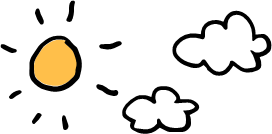 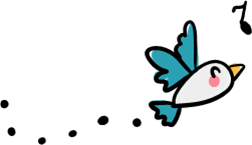 Elaborato laboratorio:
 “Educare alla cittadinanza nella scuola dell'infanzia”.







Annunziata Antonella (I.C. Caretta, AL)
Barotto Monica (I.C. Caretta, AL)
Mantelli Cristina (I.C. De Amicis - Manzoni, AL)
Paoletti Beatrice	(I.C. Caretta, AL)					       Anno di prova 2022/2023
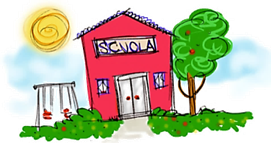 PRESENTAZIONE CLASSE
CLASSE
SEZIONE ETEROGENEA DI 22 ALUNNI ( 3-4-5 ANNI).
BES
E. bambina di cinque anni con diagnosi dello spettro autistico ad alto funzionamento.

F. e A. quattro e cinque anni, presentano un lieve disturbo del linguaggio verbale.
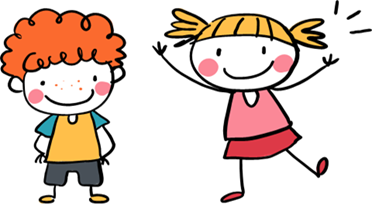 Campi di esperienza
Traguardi per lo sviluppo delle competenze (Indicazioni Nazionali 2012)
Il sé e l’altro 


La conoscenza del mondo 


I discorsi e le parole
Ha raggiunto una prima consapevolezza dei propri diritti e doveri,delle regole, del vivere insieme. Riflette, si confronta e discute con adulti e bambini.

Osserva con attenzione il suo corpo, gli organismi viventi e i loro ambienti, i fenomeni naturali, accorgendosi dei loro cambiamenti.

Il bambino usa la lingua italiana, comprende parole e discorsi. 
Sa esprimere e comunicare agli altri emozioni e sentimenti. 
Ascolta e comprende narrazioni.
Incontra le tecnologie digitali e nuovi media.
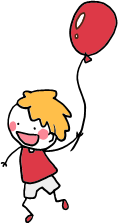 Obiettivi
L’educazione alla cittadinanza viene promossa attraverso esperienze significative che consentano di apprendere il concreto prendersi cura di se stessi, degli altri e dell’ambiente e che favoriscano forme di cooperazione e di solidarietà (Indicazioni Nazionali 2012).
COMPETENZE CHIAVE DI CITTADINANZA

COMPETENZA PERSONALE, SOCIALE
COMPETENZA ALFABETICA FUNZIONALE
COMPETENZA DIGITALE 
IMPARARE AD IMPARARE
“Quattro passi nel paese che vorrei…”

 Abbiamo chiesto ai bambini: “Come possiamo prenderci cura dell’ambiente?” Ci penseremo insieme… iniziando dal nostro paese…
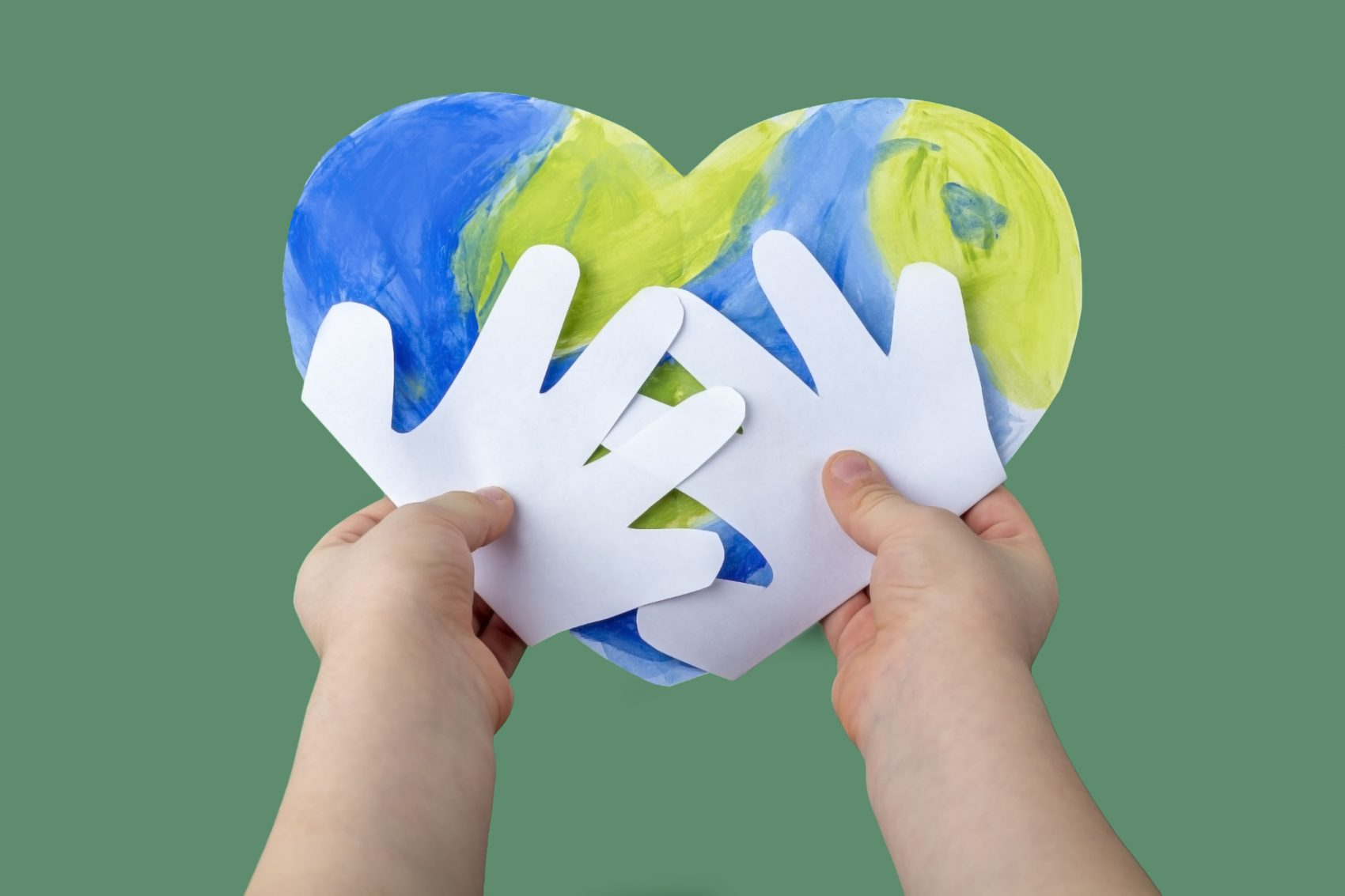 EDUCARE E’ EDUCARE A VIVERE MA, PRIMA ANCORA, EDUCARE E’ VIVERE. (E. Morin)
L’esperienza pensata si inserisce all’interno di un percorso di sensibilizzazione per avvicinare i bambini al tema della cura dell’ambiente. Partendo dall’albo illustrato “Avrò cura di te” i bambini hanno scoperto le varie sfaccettature del termine “cura”. 

Le attività successive si inseriscono al termine del percorso quando ai bambini viene chiesto come ci si può prender cura dell’ambiente.
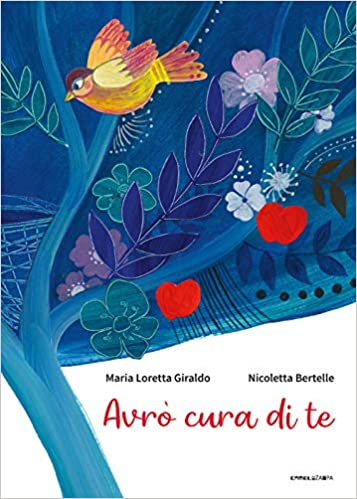 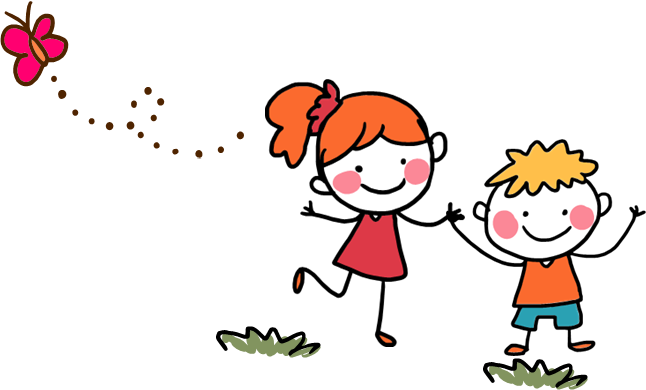 Esperienza 1

L’insegnante partendo dalle osservazioni fatte dai bambini sui rifiuti presenti al parco giochi e per le vie del paese decide di affrontare quanto è emerso con la classe.
Durante la passeggiata settimanale la maestra chiede ai bambini di osservare i rifiuti abbandonati sul terreno e fotografa quanto osservato. 


STRUMENTI: macchina fotografica, tablet
TEMPI: 1 h
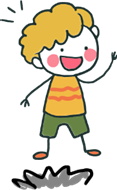 Esperienza 2
La maestra riporta le foto scattate durante la passeggiata sulla LIM per un momento di brainstorming nel quale si scorrono le foto e si nominano gli oggetti fotografati. 

GIOCO MOTORIO: in un secondo momento si presentano i contenitori che i bambini già conoscono e gli si chiede di suddividere i rifiuti (che l’insegnante avrà precedentemente selezionato) nel giusto contenitore tramite un percorso motorio.

STRUMENTI: LIM, COMPUTER, materiale strutturato, rifiuti selezionati
TEMPI:1h e mezza
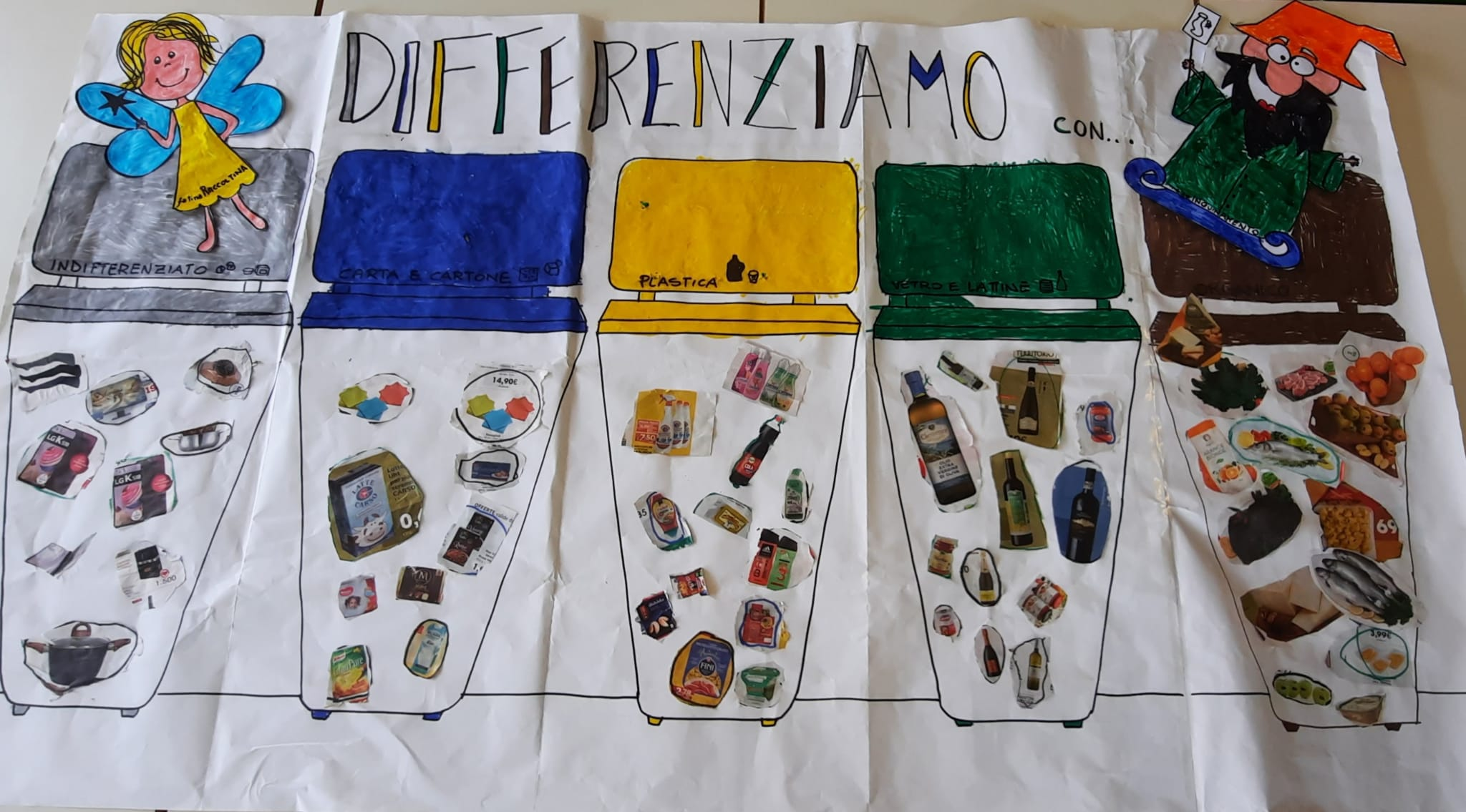 ESPERIENZA 3 

L’insegnante propone alla LIM  il gioco di categorizzazione dei rifiuti creato con l’applicazione Learning Apps. 
L'utilizzo degli strumenti digitali (TIC) offre a tutti un’opportunità di apprendimento globale e immediato, attivando attenzione e motivazione.

Strumenti utilizzati: PC e LIM 

Tempi: 30 minuti
Durante l’esperienza saranno tenuti in considerazione i tempi individuali di ogni bambino.
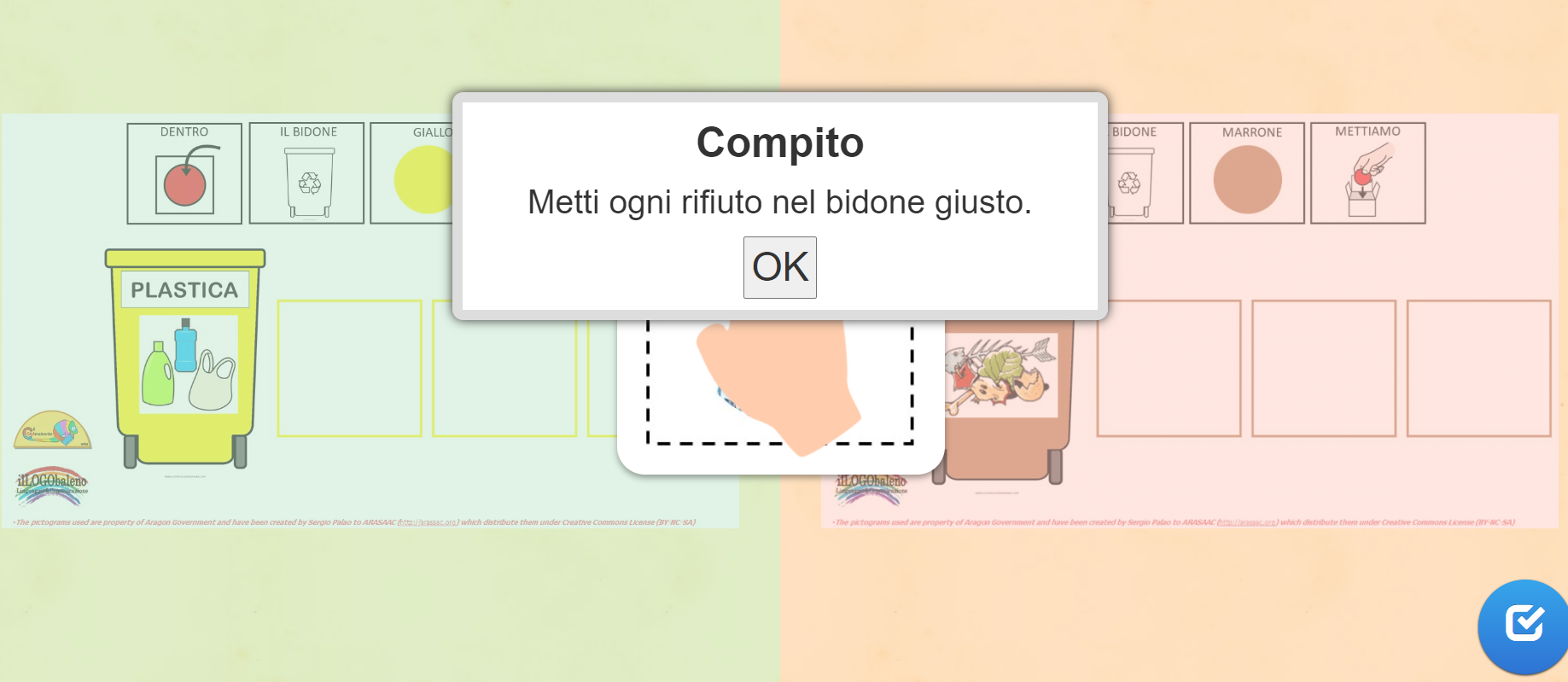 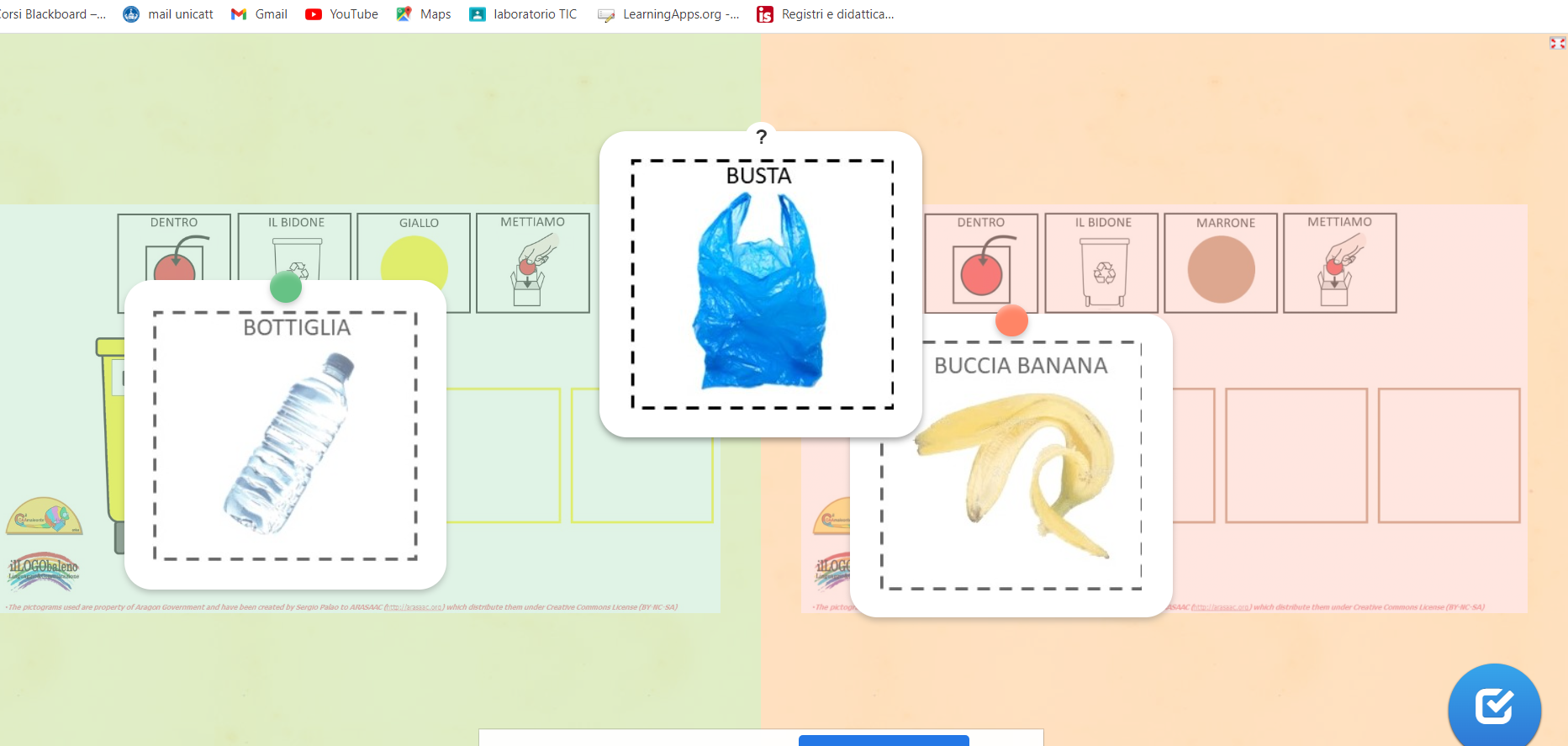 LINK GIOCO: https://learningapps.org/watch?v=po29dn4st22
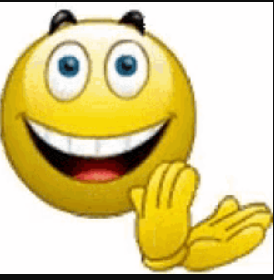 LINK GIOCO: https://learningapps.org/watch?v=p3zoyi7qc22
ESPERIENZA FINALE


L’insegnante propone alla Lim un silent book digitale realizzato con l’applicazione Bookcreator dal titolo : “Katy Kat Missione riciclo” ed invita i bambini a verbalizzare una storia utilizzando le immagini del libro e le esperienze vissute durante tutto il percorso.

Strumenti digitali: PC e Lim

Tempi:
I tempi saranno distesi per consentire a tutti i bambini, e in particolare a E. di vivere con serenità l’attività che andrà a sperimentare.
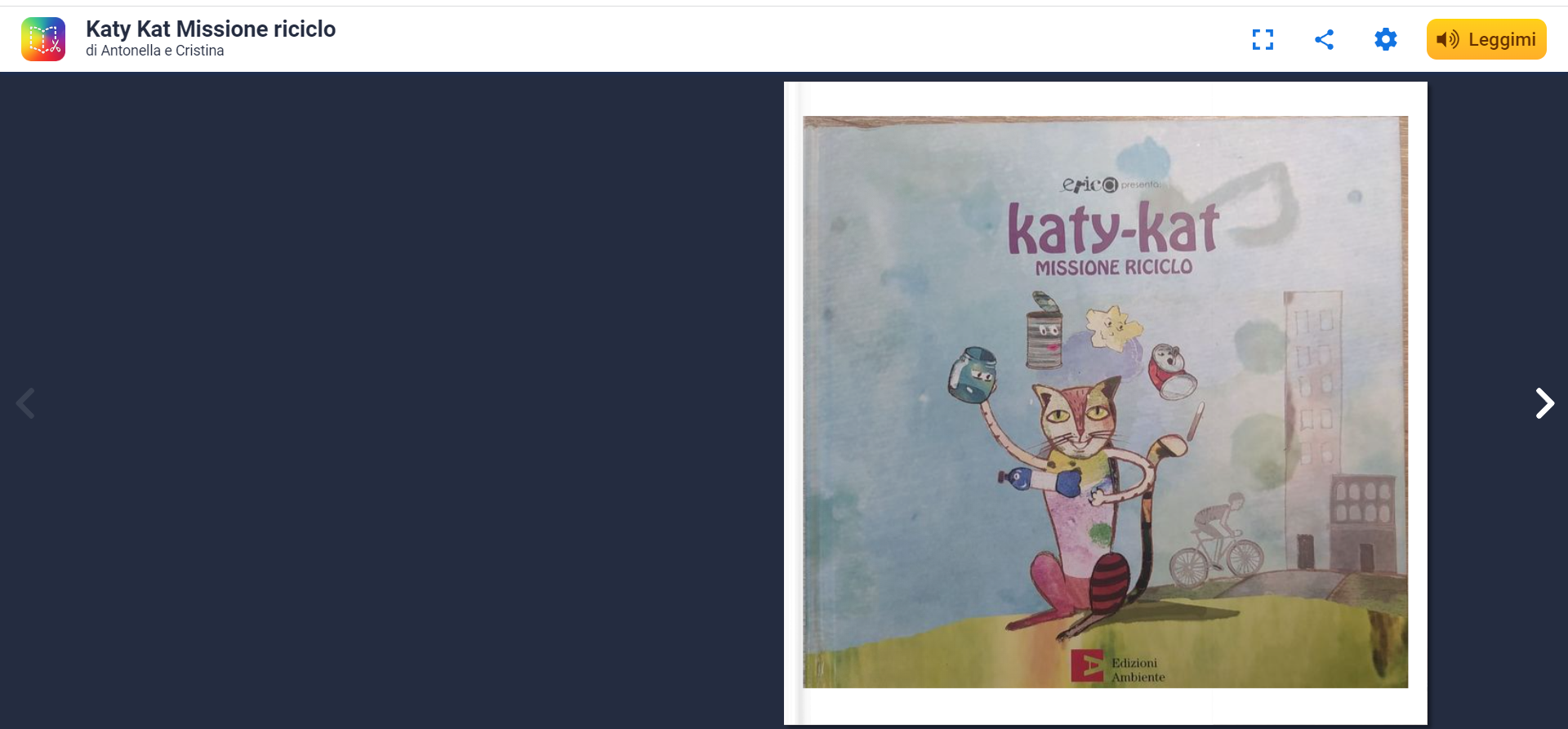 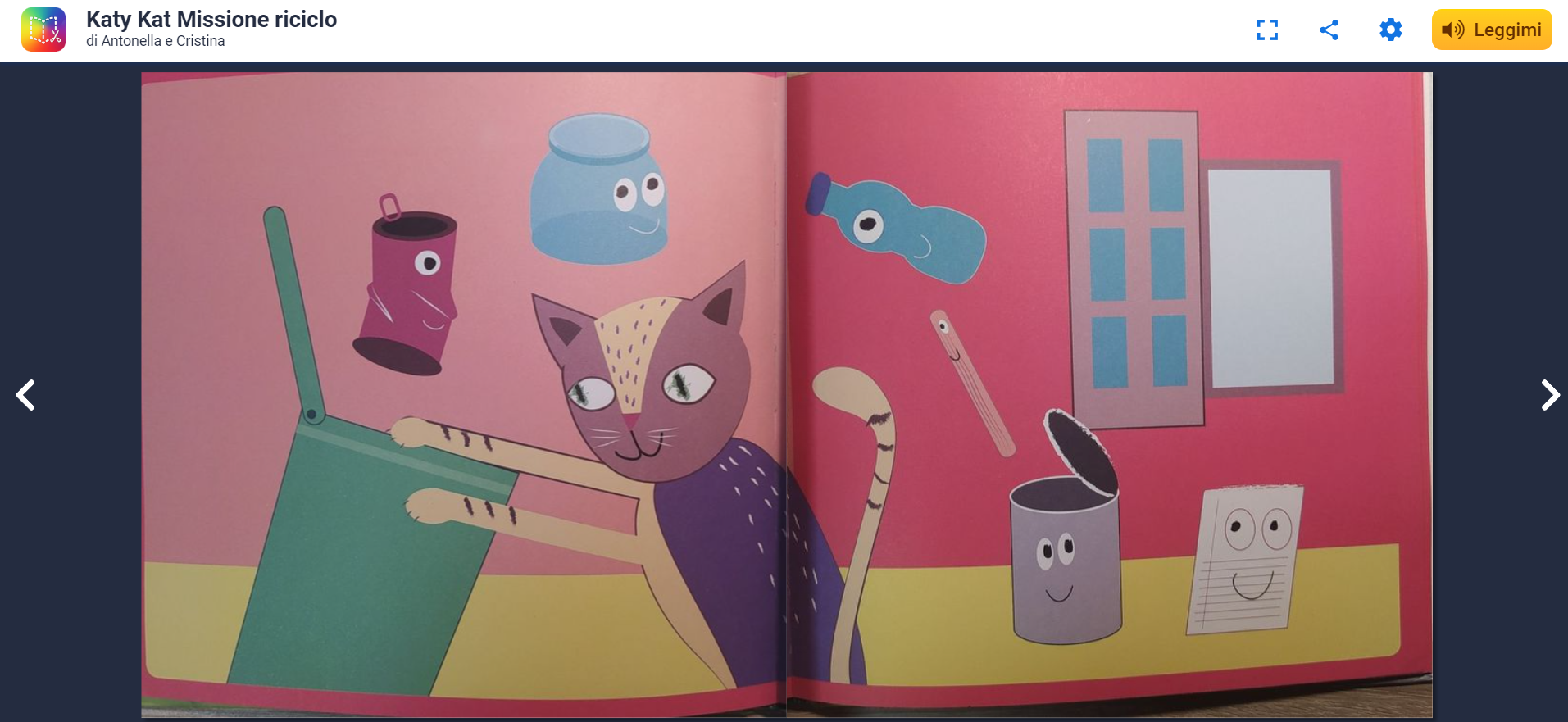 LINK LIBRO DIGITALE: https://read.bookcreator.com/c8NduMpmGeT4lRVHQC6LRZ33BAa2/BGyxmzQ3T7i-kDKkYkFgNw
Documentazione fotografica
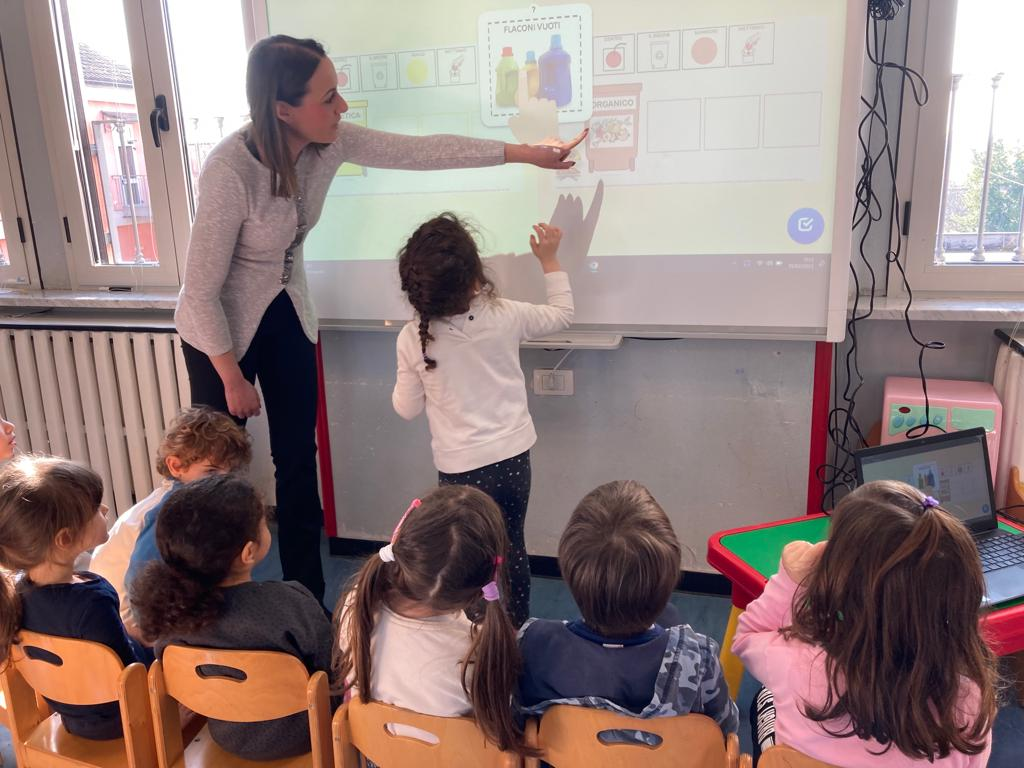 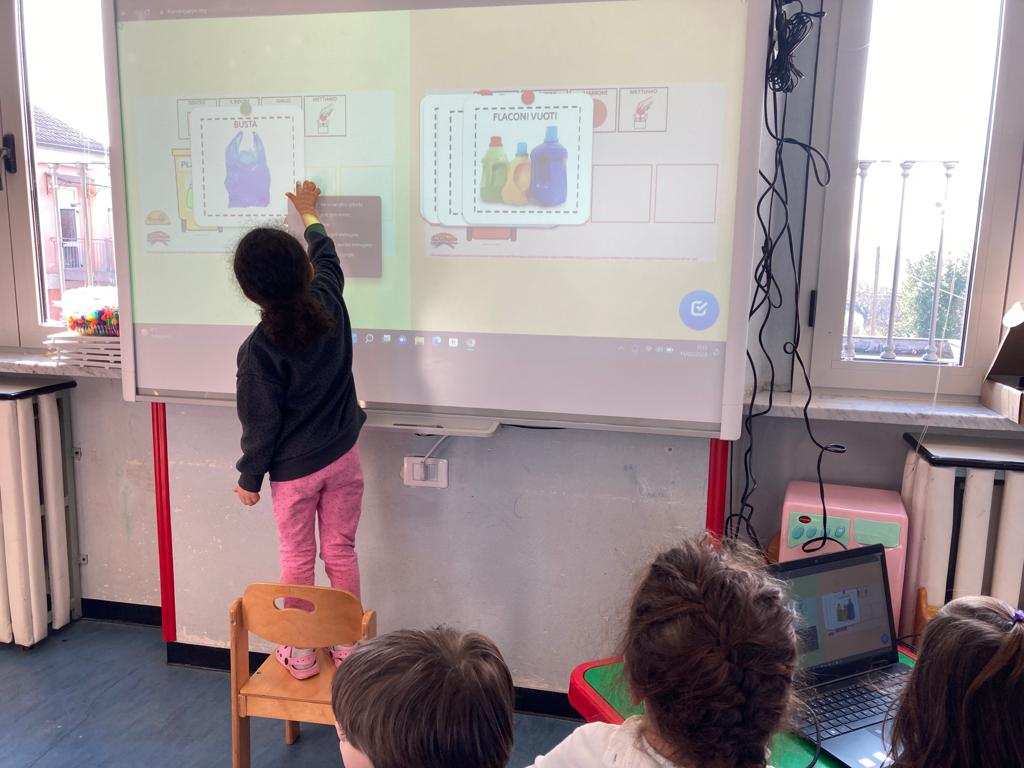 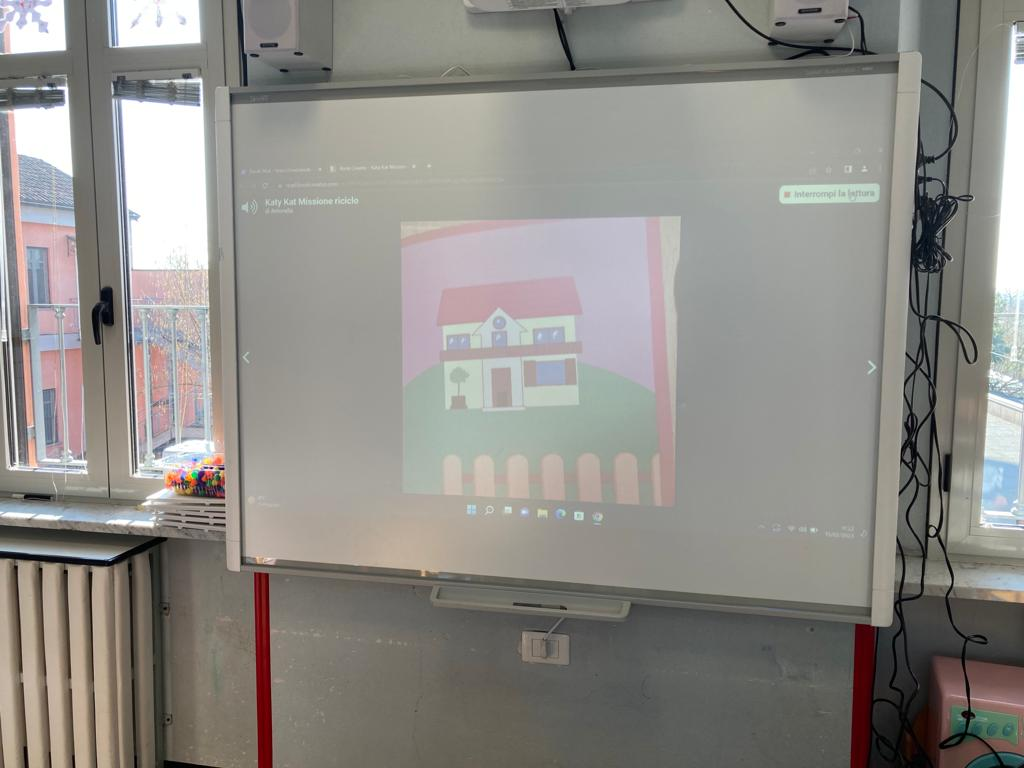 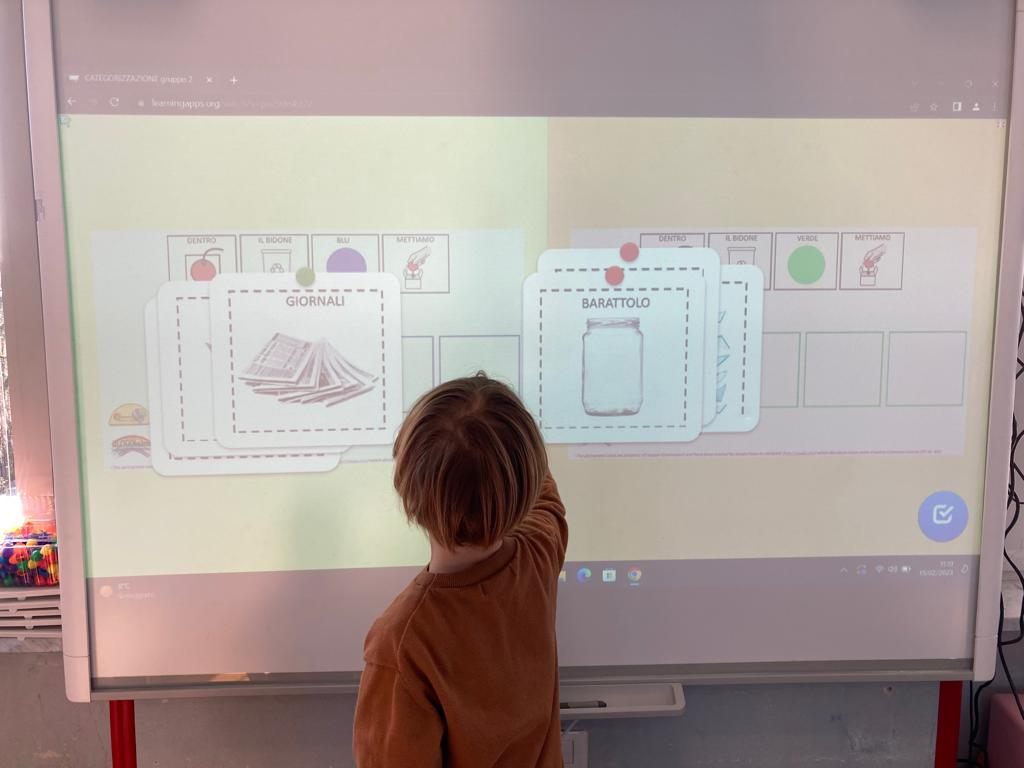 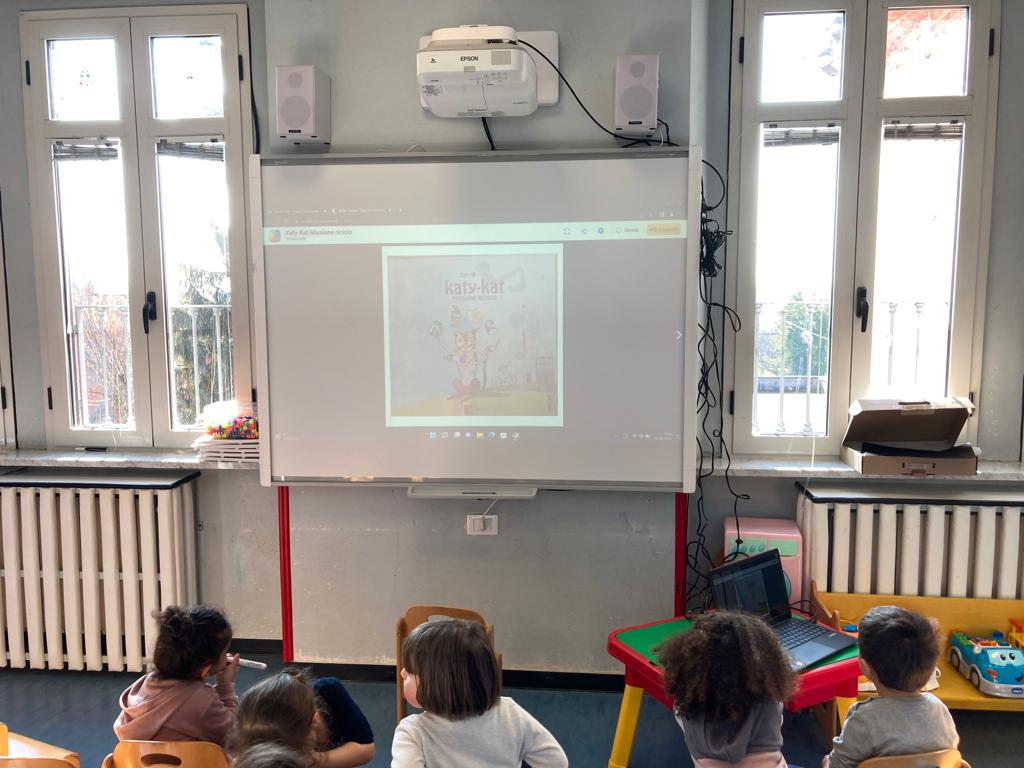 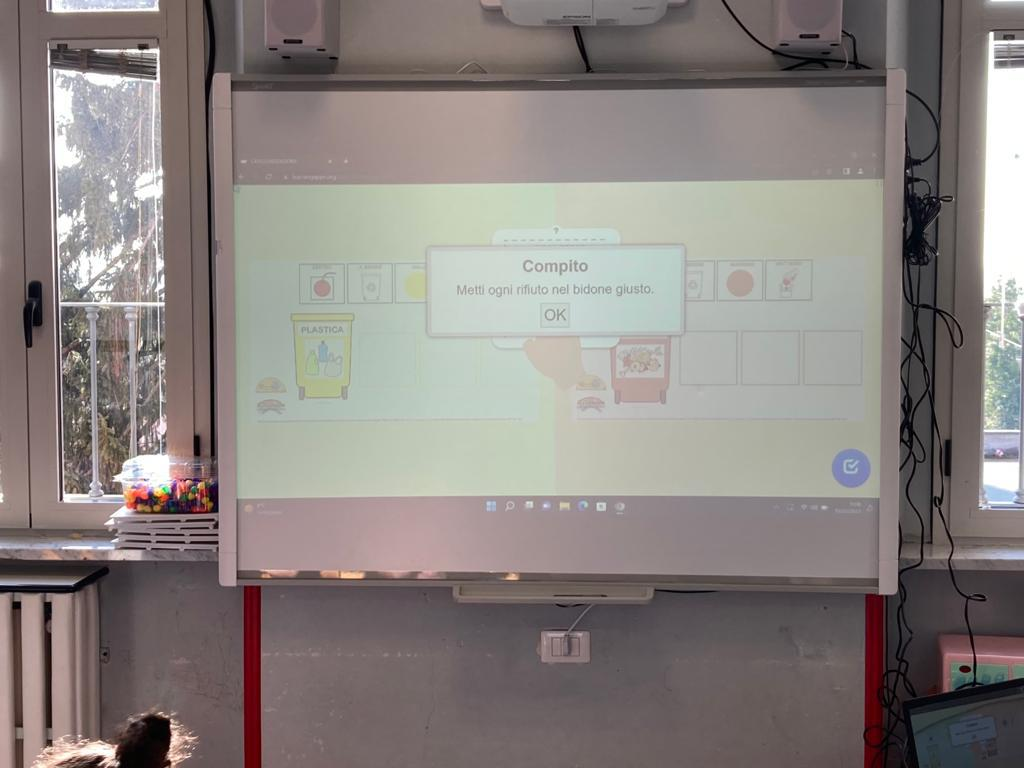 VALUTAZIONE
IN ITINERE: osservazione sistematica durante le attività (smistamento rifiuti,...)

FINALE: degli obiettivi prefissati tramite rubrica valutativa.

IN OTTICA METACOGNITIVA:

AUTOVALUTAZIONE: 

dell’alunno tramite palette colorate.
 dell’insegnante tramite diario di bordo e feedback dei bambini.
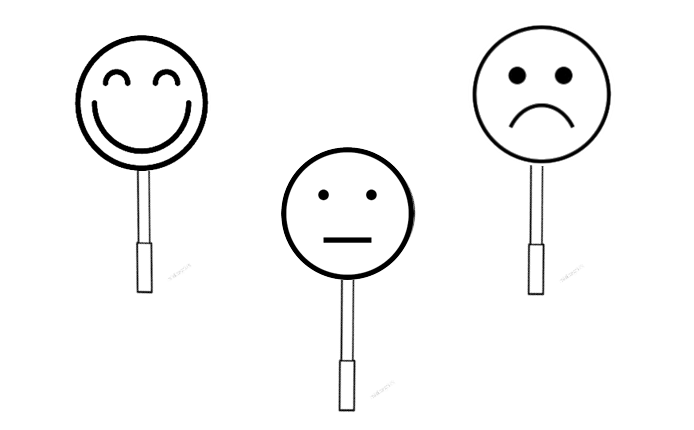